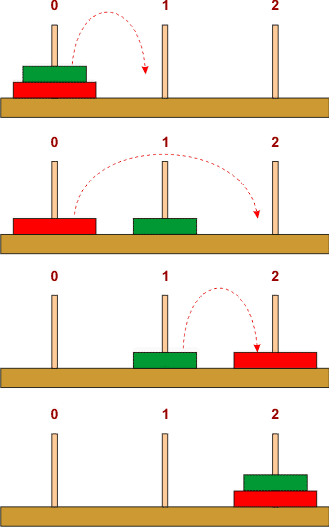 Hanoi Towerspart 1
CS 244
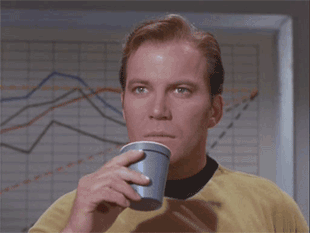 Brent M. Dingle, Ph.D.
Game Design and Development Program
Department of Mathematics, Statistics, and Computer Science
University of Wisconsin – Stout
2014
Towers of Hanoi
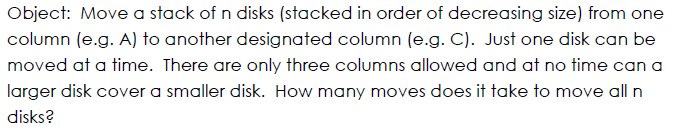 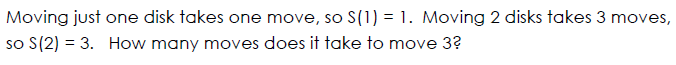 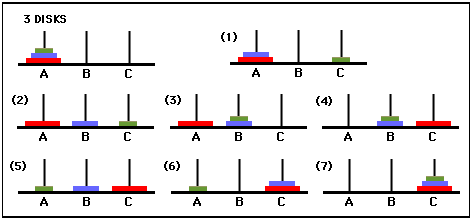 7 moves
Human Way
while true:
    if n is odd:
        move disk1 one peg left (first peg wraps around to last peg)
    else:
        move disk1 one peg right (last peg wraps around to first peg)

    if done:
        break
    else:
        make the only legal move not involving disk1
Computer Way
How did we get this code?

Think on it  =)

See also Homework 5
Tower of Hanoi & Big Oh
Pseudocode
:
FUNCTION
MoveTower(n, source,dest, spare):
IF n == 1, THEN:
   move disk 1 from source to dest  //base case
ELSE:
   MoveTower(n - 1, source, spare, dest) // Step 1
   move disk n from source to dest       // Step 2
   MoveTower(n - 1, spare, dest, source) // Step 3
END IF 

aside:
1 is smallest disk and n is the largest disk
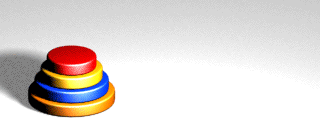 Free Play – Things to Work On
Homework 4
Homework 5
The End
Or is it?
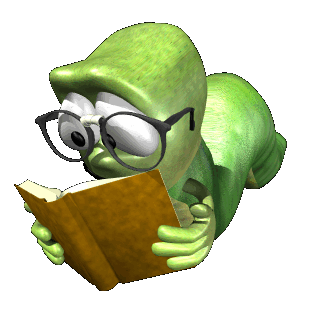